New solenoid model
C. Valerio
New Field approach based on the QWT
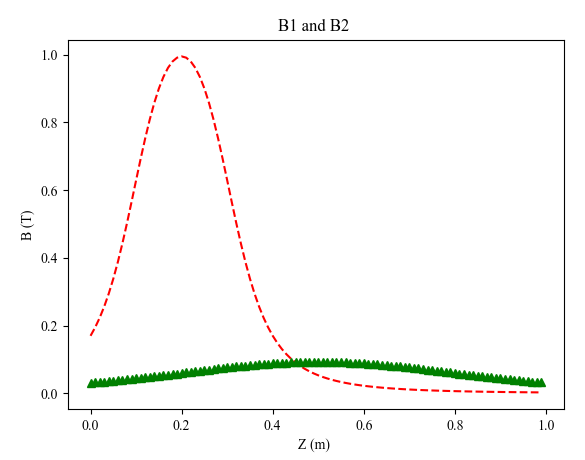 GPT include a solenoid model 
Two Solenoids are used to model the field
Also, to improve the model the shape has been improved based 
On [1]
Sol1 L= 0.1 m 
Sol2 L= 0.6 m 
For both the solenoid radius is set to 0.1 m 
B1/B2=20
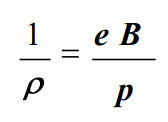 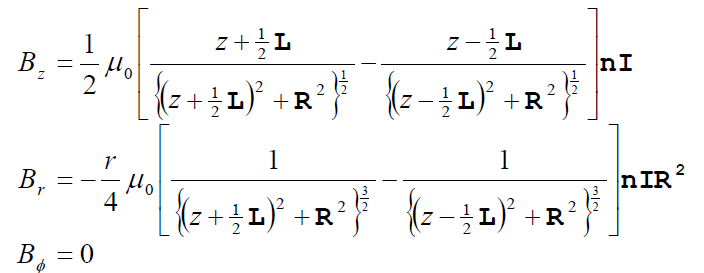 [1]ILC Undulator-Based Positron Source with Quarter Wave Transformer at 250 GeV CM Energy Andriy Ushakov
GPT include a solenoid model 
Two Solenoids are used to model the previously used QWT 
Also, to improve the model the shape has been improved based 
On [1]
Sol1 L= 0.1 m 
Sol2 L= 0.6 m 
For both the solenoid radius is set to 0.1 m 
B1/B2=20
Capture of efficiency volume acceptance
Magnet strength scan from 0 to 8 Tesla
Input beam 
Beam longitudinal uniform energy spread from 5 to 120 MeV 
The transversal energy spread is 20 MeV 
2 cm aperture beam line

The capture efficiency by energy depends on the magnet strength
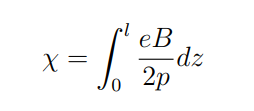 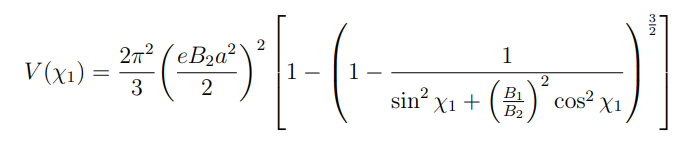 Energy histogram at the end of the line
Z vs X (m)
Ratio between B1 and B2 effect
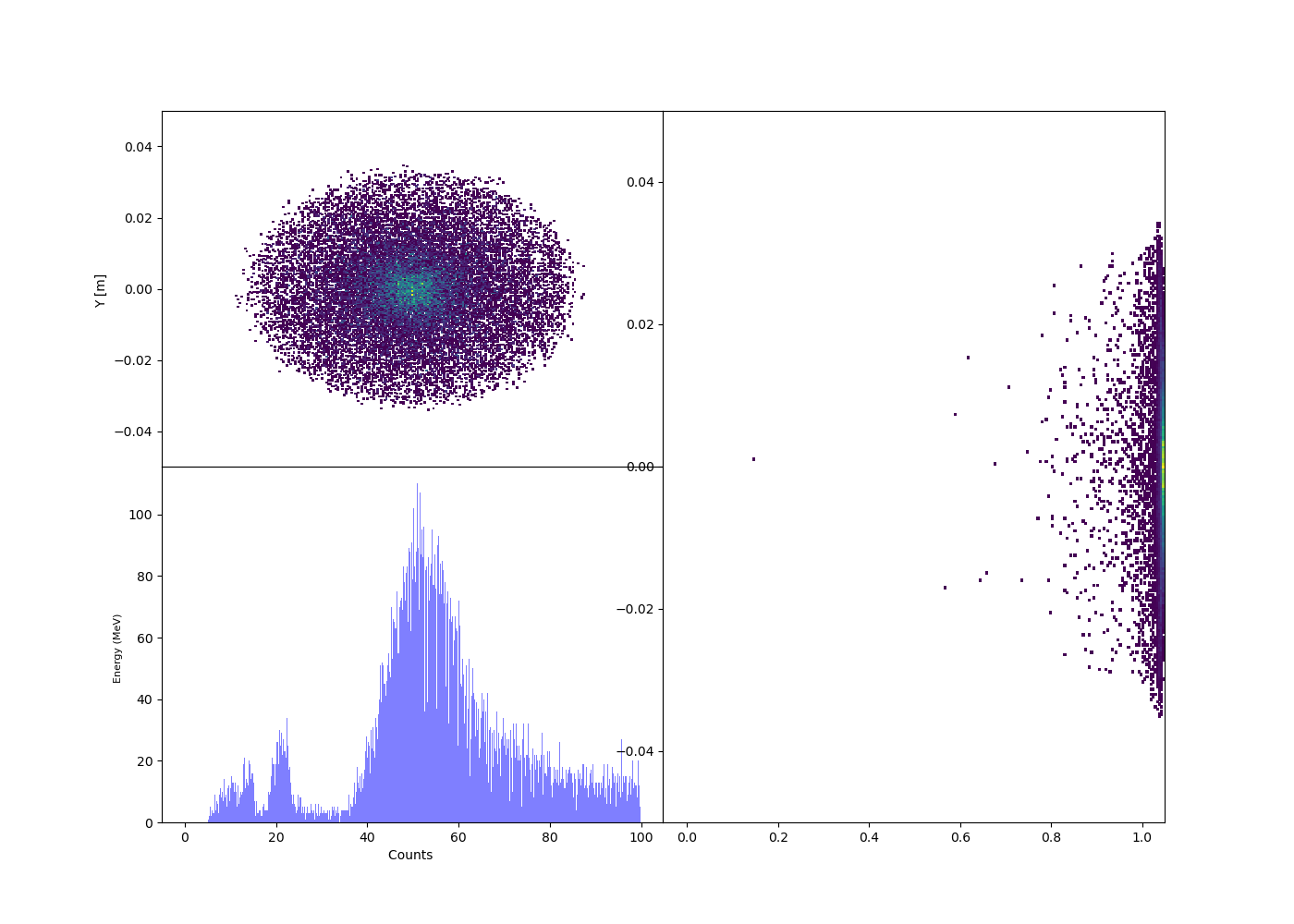 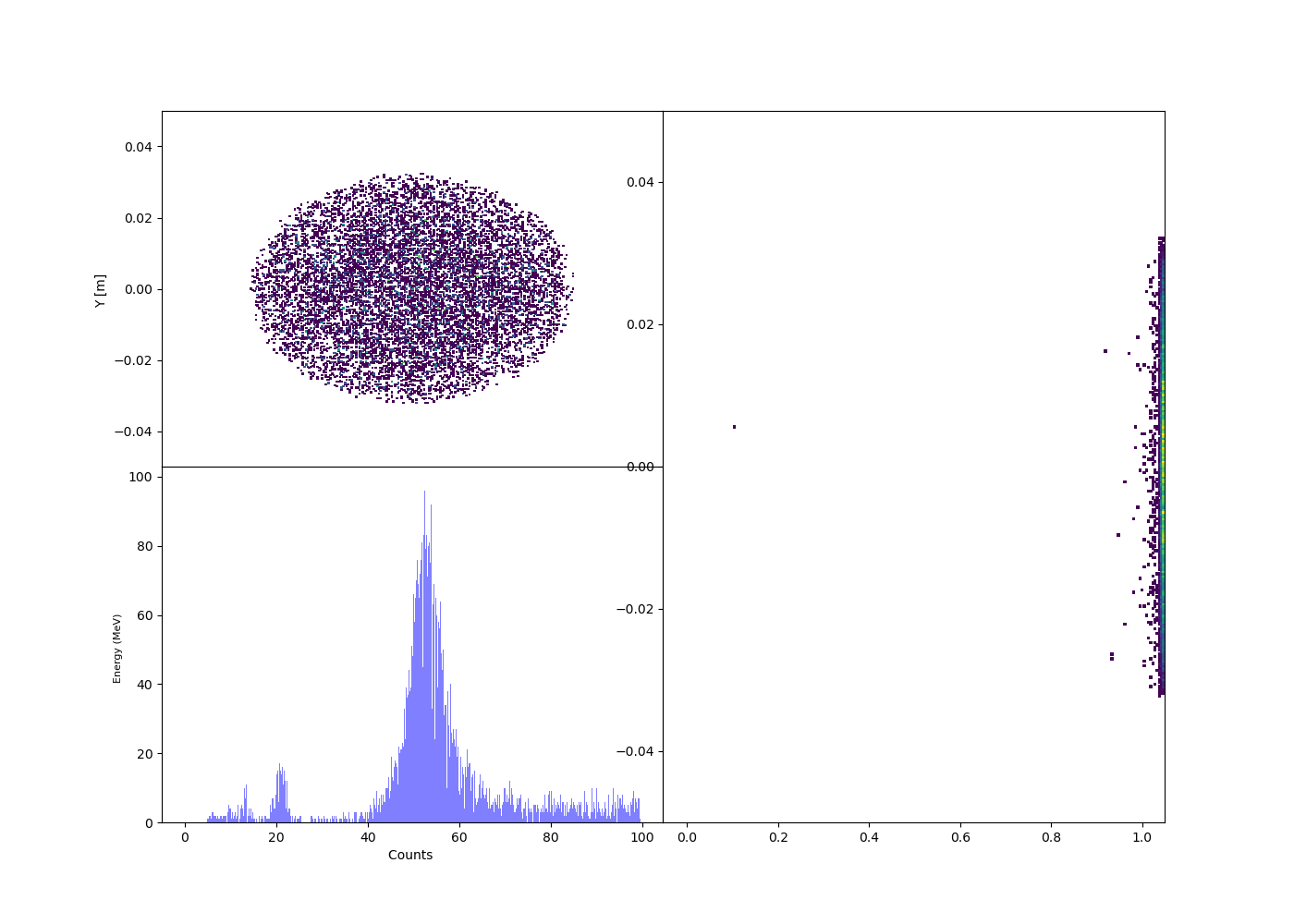 B1/B2=20
B1/B2=10
Pz (MeV )
Pz (MeV )
Set of combinations
We change 
The aperture, length and field magnitude of the second solenoid
Next steps
Use the genetic algorithm to select one energy range and improve the capture efficiency in that region. 
3 solenoids will be used to have more freedom in the shape of the field.